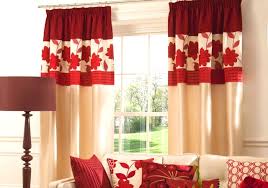 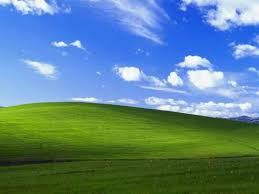 আজকের ক্লাসে সবাইকে
স্বাগতম
শিক্ষক পরিচিতি
পাঠ পরিচিতি
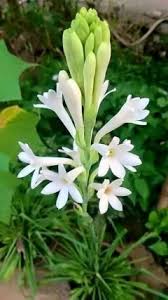 শ্রেণিঃ পঞ্চম
বিষয়ঃ বিজ্ঞান
অধ্যায়ঃ দ্বিতীয়
পাঠঃ ২    
সময়ঃ ৫০ মিনিট
মোছাঃ মরিয়ম খাতুন
সহকারী শিক্ষিকা (আইসিটি)
চাঁদপাড়া সিনিয়র আলিম মাদ্রাসা
গোবিন্দগঞ্জ, গাইবান্ধা।
নিচের ছবিগুলি লক্ষ কর
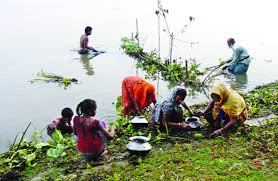 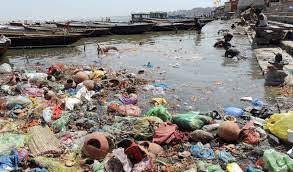 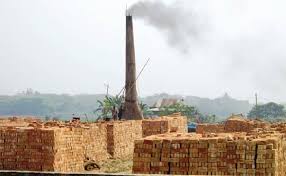 পুকুরে থালা-বাসন মাজা
ইটের ভাটার কালো ধোঁয়া
পানিতে ময়লা আবর্জনা ফেলা
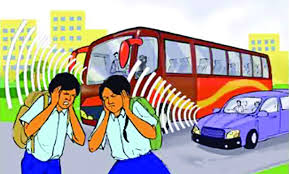 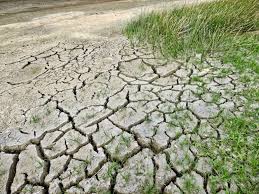 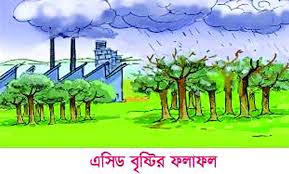 এসিড বৃষ্টি
বিনা প্রয়োজনে হর্ন বাজানো
জমির উর্বরতা নষ্ট
পাঠ ঘোষণা
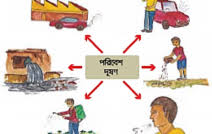 বিভিন্ন ধরনের পরিবেশ দূষণ
শিরোনাম
এই পাঠ শেষে শিক্ষার্থীরা.........
১। পরিবেশ দূষণ কী তা বলতে পারবে;
২। পরিবেশ দূষণের কারন ও ফলাফল বর্ণনা করতে পারবে।
পরিবেশের দূষণগুলো হল-
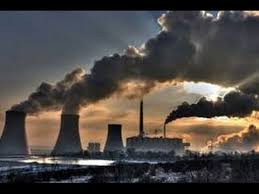 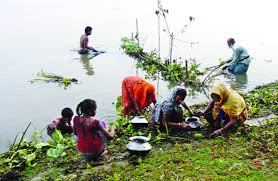 বায়ু দূষণ
পানি দূষণ
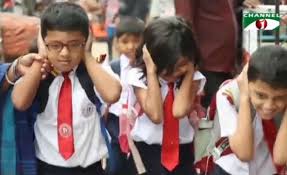 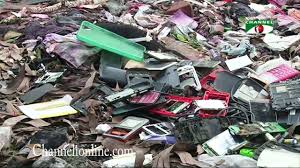 মাটি দূষণ
শব্দ দূষণ
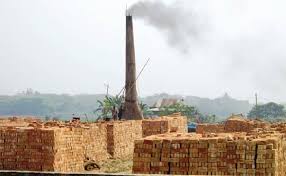 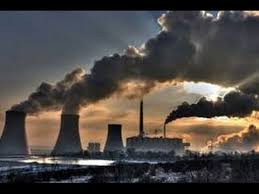 যানবাহন ও কলকারখানার ধোঁয়া বায়ু দূষনের প্রধান কারন।
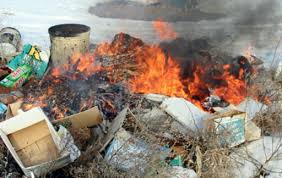 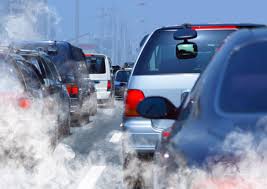 গাছপালা ও ময়লা আবর্জনা পোড়ানোর ফলে সৃষ্ট ধোঁয়ার মাধ্যমেও বায়ু দূষিত হয়।
।
একক কাজ
বায়ু দূষণের দুইটি কারণ লিখ।
বায়ু দূষণের ক্ষতিকর প্রভাব
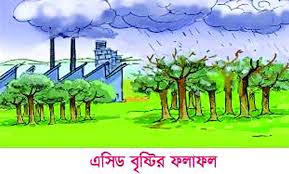 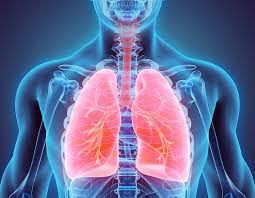 পৃথিবীর তাপমাত্রা বৃদ্ধি পাচ্ছে ও এসিড বৃষ্টি হচ্ছে। মানুষ ফুসফুসের ক্যান্সার, শ্বাসজনিত রোগসহ বিভিন্ন রোগে আক্রান্ত হচ্ছে।
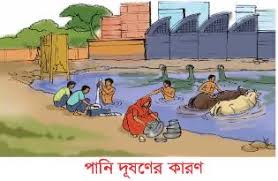 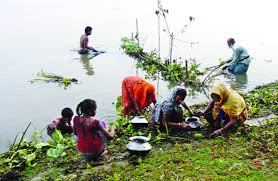 বিভিন্ন ধরণের ক্ষতিকর পদার্থ মিশ্রিত হয়ে পানি দুষিত হয়।
পয়ঃনিষ্কাশন ও গৃহস্থালির বর্জ্য অথবা কারখানার ক্ষতিকর বর্জ্য পদার্থের মাধ্যমে পানি দূষিত হয়।
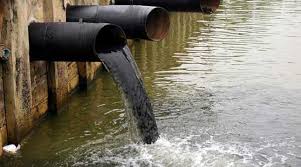 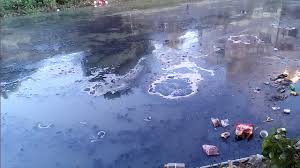 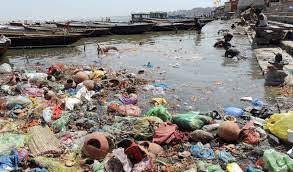 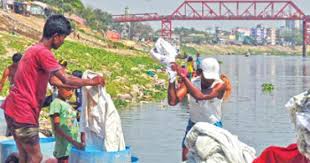 ময়লা আবর্জনা পানিতে ফেলা, কাপড় ধোওয়া ইত্যাদির মাধ্যমে পানি দূষিত হয়।
পানি দূষণের ক্ষতিকর প্রভাব
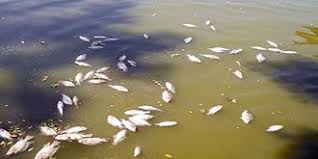 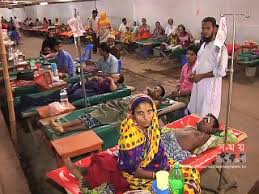 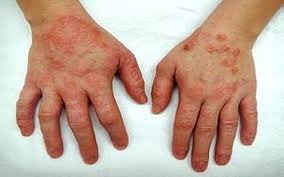 পানি দূষণের ফলে জলজ প্রাণী মারা যাচ্ছে।মানুষ কলেরা বা ডায়রিয়ার মতো পানি বাহিত রোগে এবং বিভিন্ন চর্ম রোগে আক্রান্ত হচ্ছে।
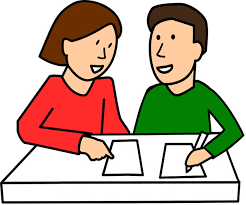 জোড়ায় কাজ
পানি দূষণের কুফলগুলি লিখ।
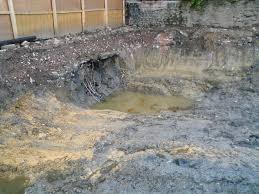 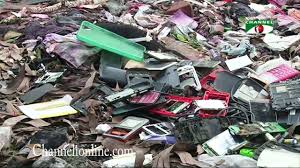 বিভিন্ন ধরনের ক্ষতিকর বস্তু মাটিতে মেশার ফলে মাটি দূষিত হয়।
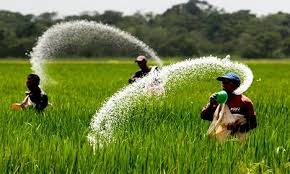 কৃষি কাজে ব্যবহৃত সার ও কীটনাশক মাটি দুষণের কারন।
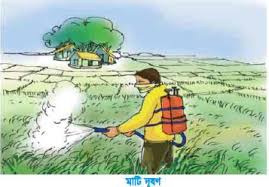 গৃহস্থালি ও হাসপাতালের বর্জ্য,কলকারখানার বিভিন্ন রাসায়নিক পদার্থ ও তেল মাটি দূষণের কারন।
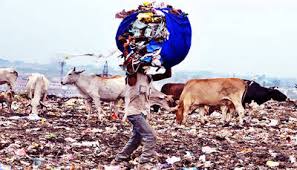 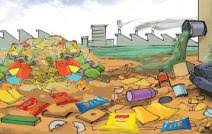 মাটি দুষণের প্রভাব
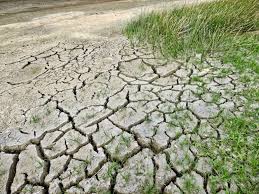 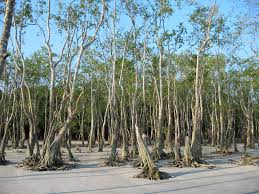 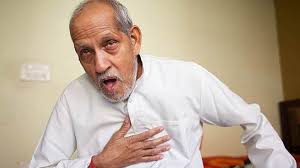 মাটি দূষণের ফলে জমির উর্বরতা নষ্ট হয়। গাছপালা ও পশুপাখি মারা যায়। দূষিত মাটিতে উৎপন্ন ফসল খাদ্য হিসেবে গ্রহণের ফলে মানুষ ক্যান্সার সহ বিভিন্ন রোগে আক্রান্ত হয়।
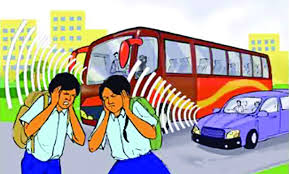 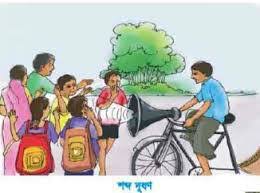 বিনা প্রয়োজনে হর্ন বাজিয়ে ও উচ্চ স্বরে গান বাজিয়ে শব্দ দূষণ হয়।
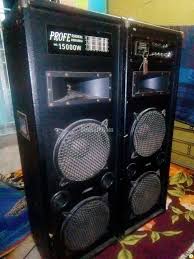 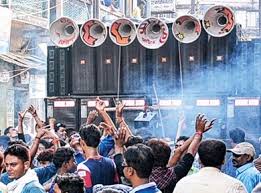 লাউড স্পিকার ও মাইক বাজিয়ে শব্দ দূষণ হয়।
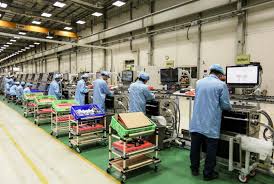 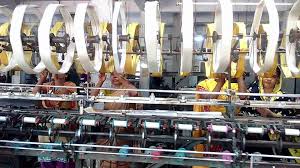 কলকারখানার বড় বড় যন্ত্রপাতির ব্যবহার শব্দ দূষণের কারন।
শব্দ দূষণের ক্ষতিকর প্রভাব
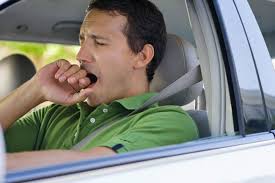 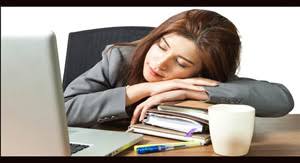 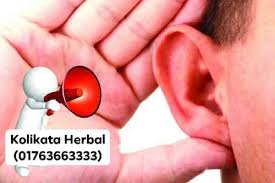 অবসন্নতা, শ্রবণ শক্তি হ্রাস,ঘুমে ব্যাঘাত সৃষ্টি, কর্মক্ষমতা হ্রাস ইত্যাদি সমস্যা শব্দ দূষণের ফলে হয়ে থাকে।
দলীয় কাজ
নিচের ছকটি পূরণ  কর।
মূল্যায়ন
১। বায়ু দূষণের ক্ষতিকর প্রভাব লিখ।
২। কী কী কারণে পানি দূষণ হয়?
৩। মাটি দূষণ কেন মানুষের স্বাস্থের জন্য ক্ষতিকর?
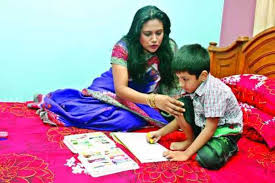 বাড়ির কাজ
তোমার বাড়িতে কোন ধরনের শব্দ দূষণ হয় ? তুমি কিভাব এগুলো রোধ করবে?
সবাইকে ধন্যবাদ
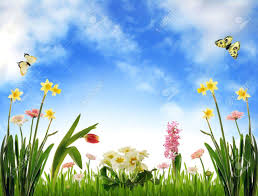 ভালো থেকো